50 YEARS FROM THE LANDING ON THE MOON
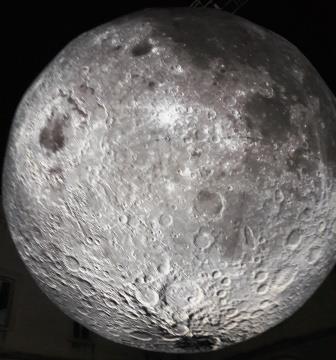 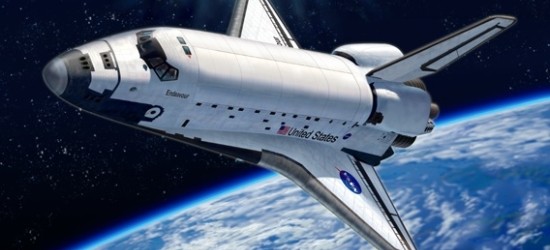 THE TEACHERS OF OUR SCHOOL TOOK PART TO A COURSE AIMED AT LEARNING HOW TO BUILD A SPACE SHIP. THE MATERIAL WAS PROVIDED BY EUROPEAN SPACE AGENCY
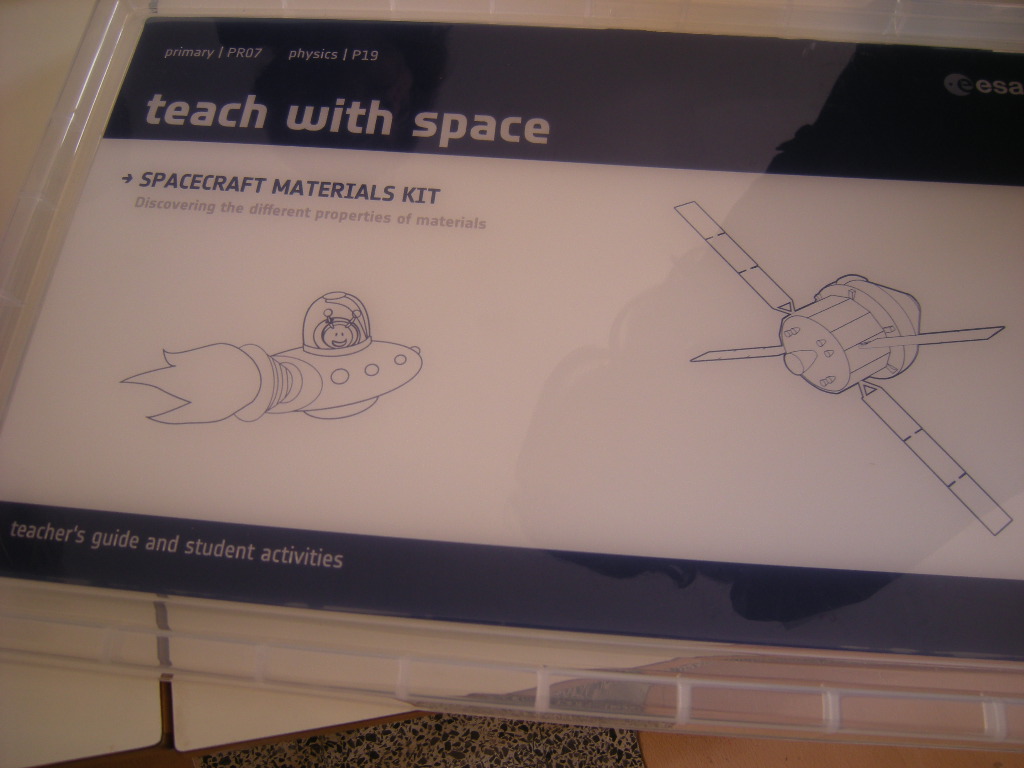 THE COURSE WILL BE EXTENDED TO PUPILS.
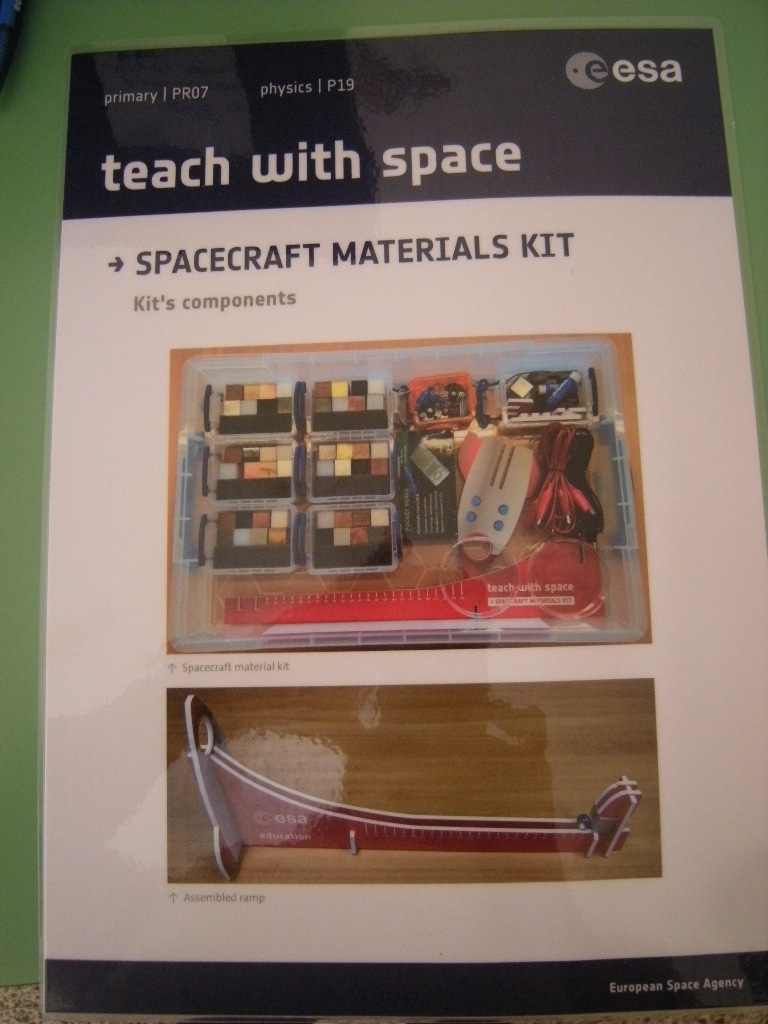 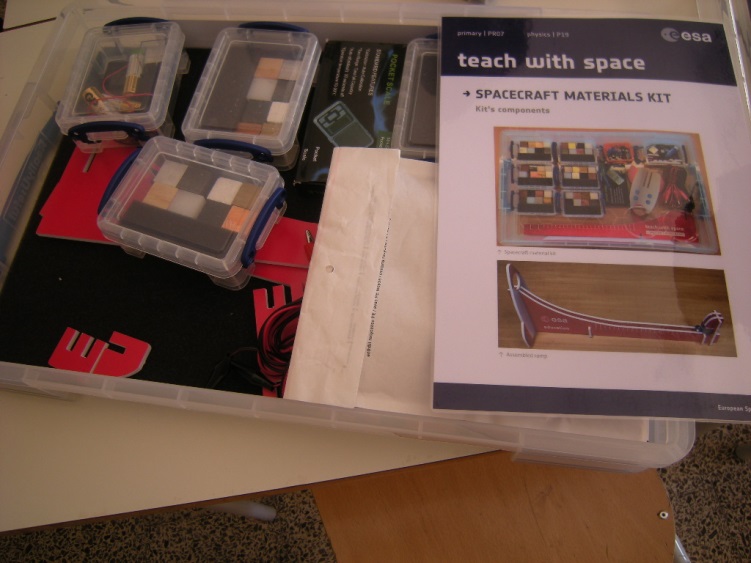 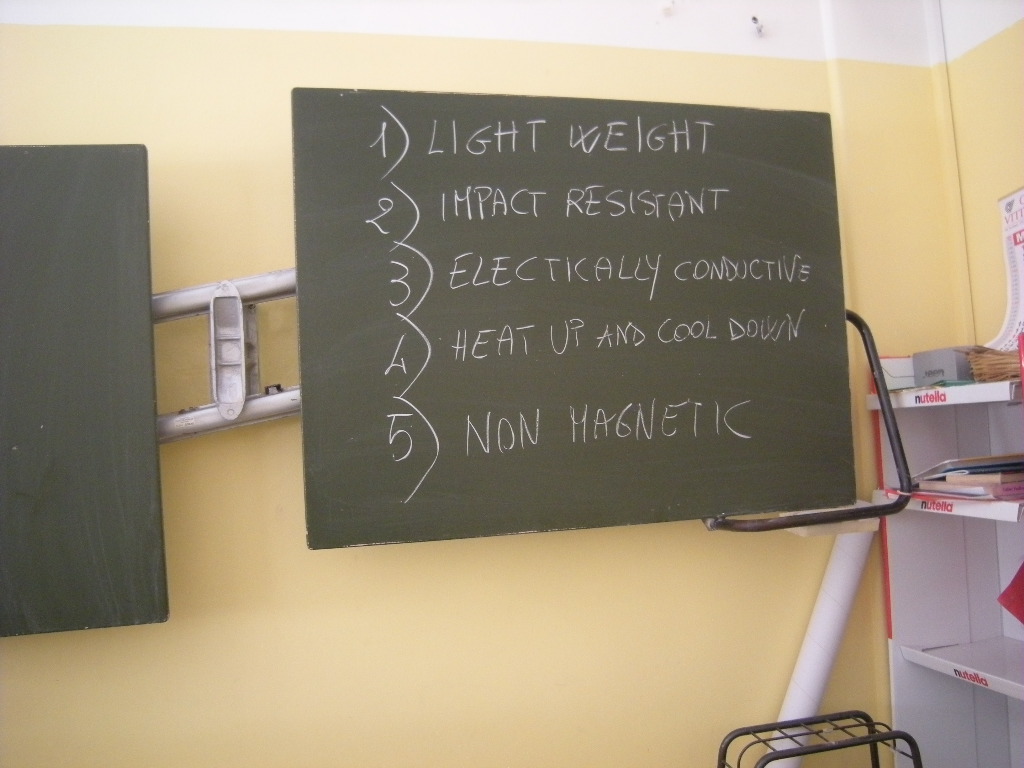 THESE CHARACTERISTICS ARE NECESSARY TO BUILD A  SPACE SHIP
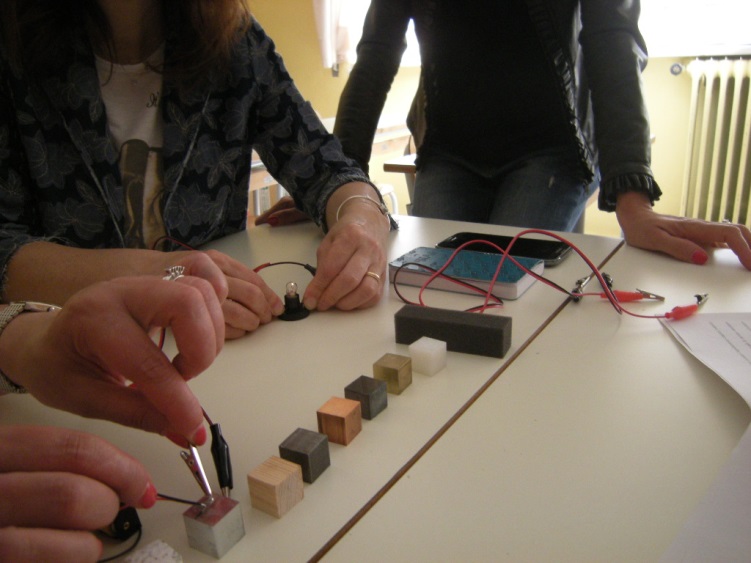 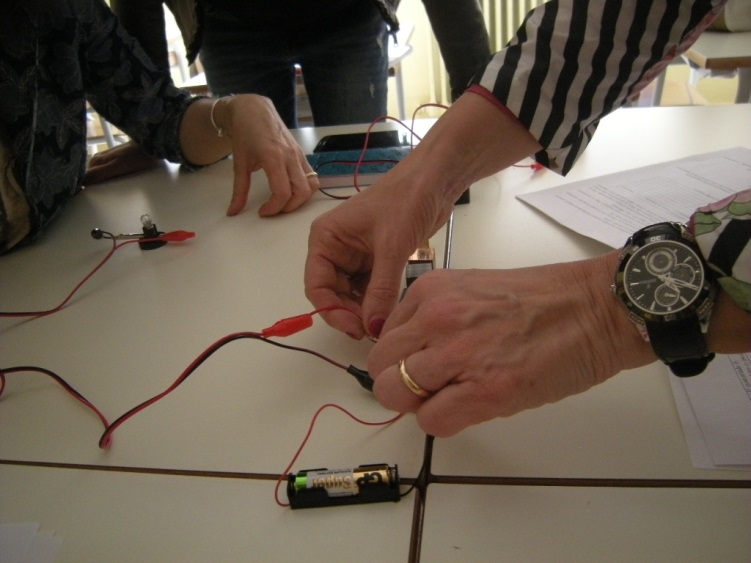 WHAT  IS THE BEST CONDUCTOR?
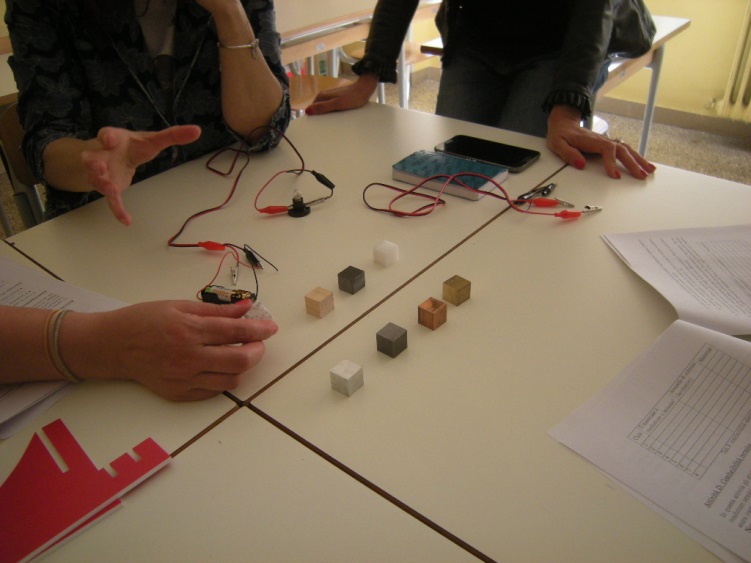 3 DO NOT HAVE THE REQUIRED CHARACTERISTICS
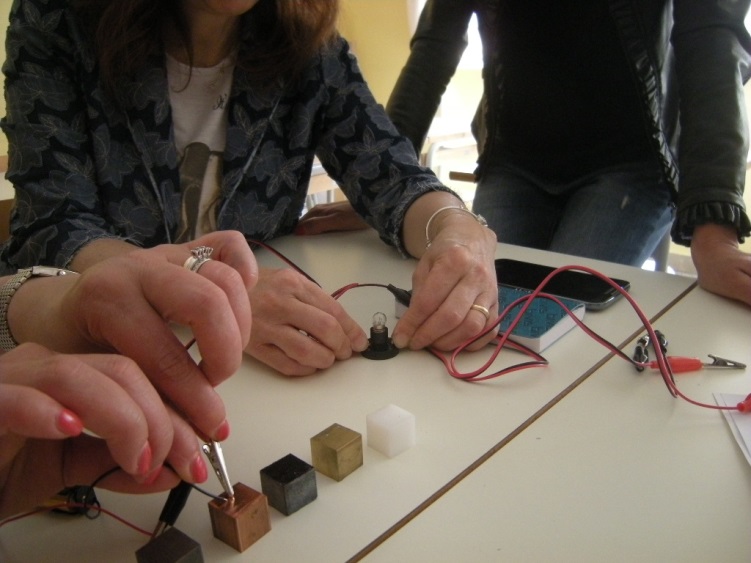 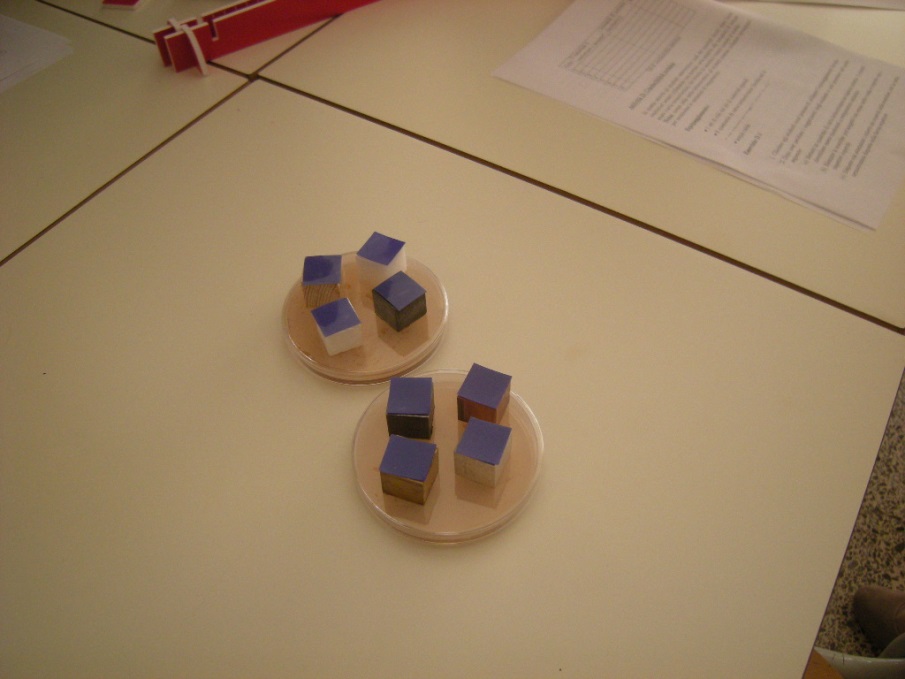 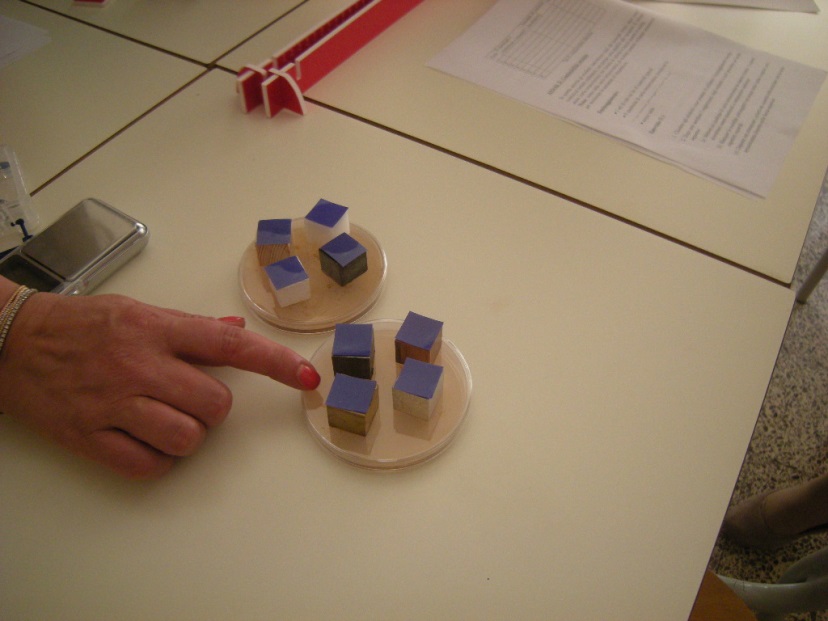 WHICH ONE COOLS DOWN VERY FAST?
WE USE THESE TINY PIECES OF SPECIAL PAPER TO FIND IT OUT.
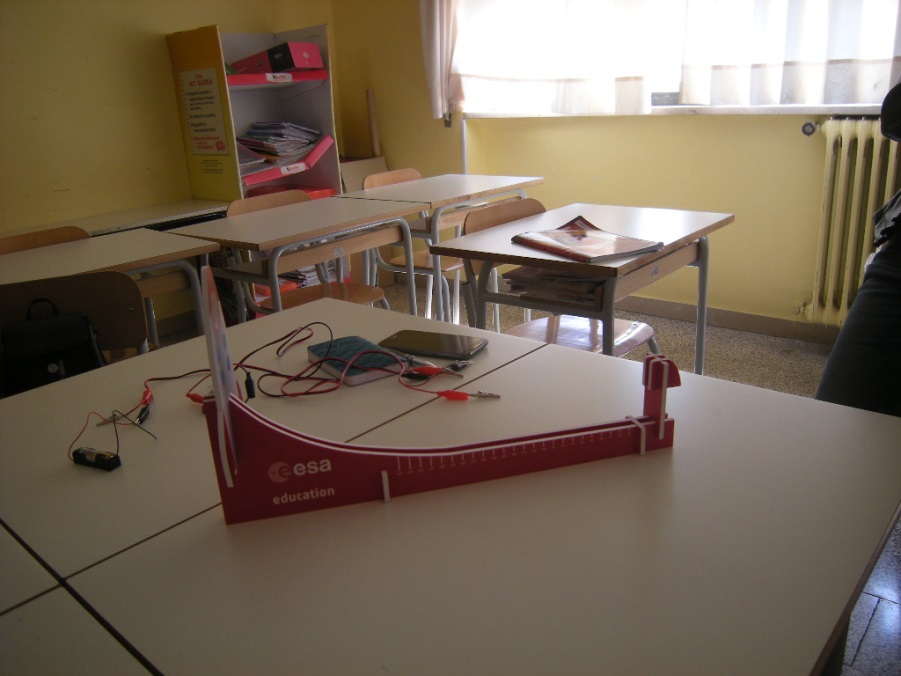 THIS IS TO VERIFY WHICH MATERIAL IS MORE RESISTENT TO AN IMPCT.
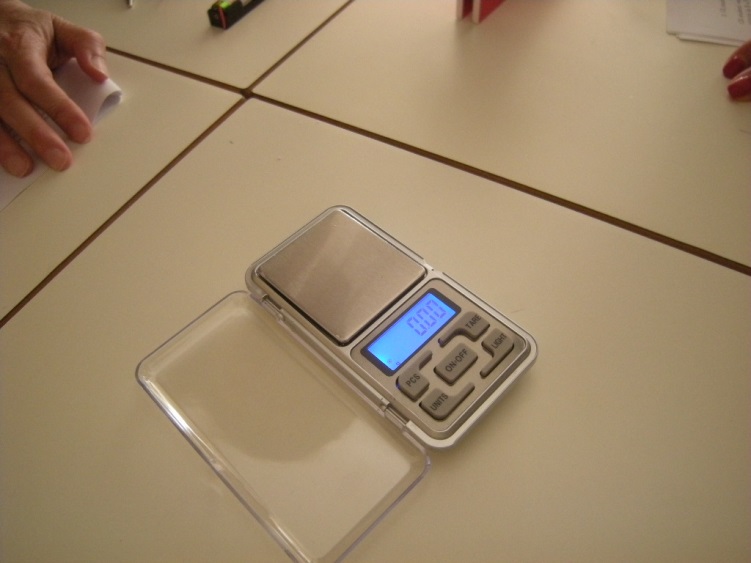 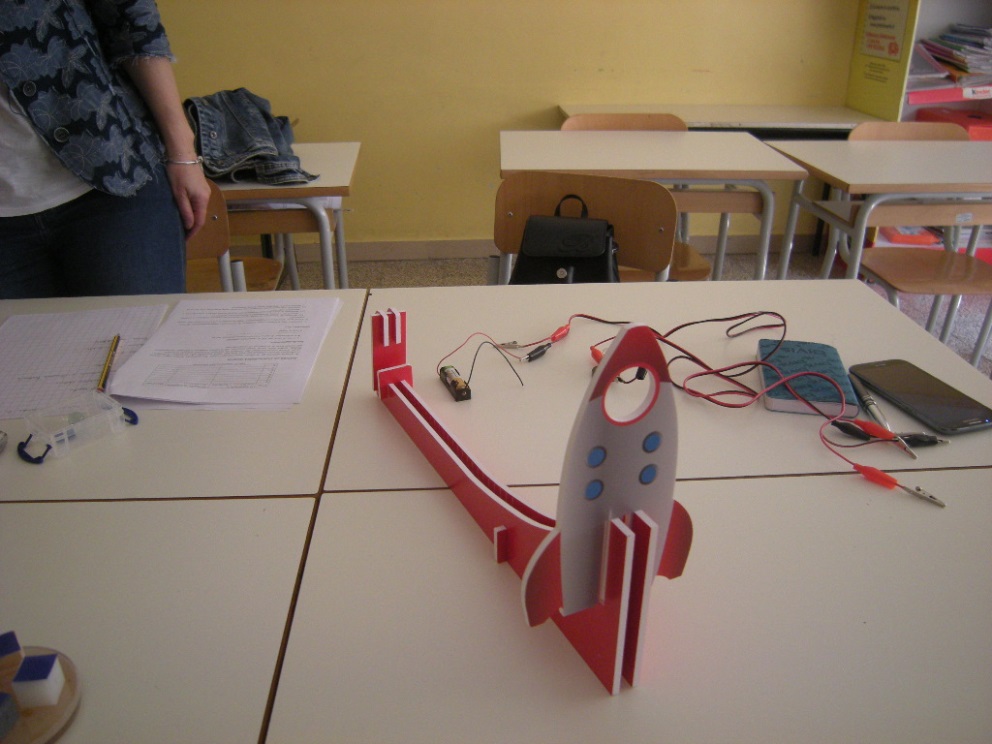 WHICH ONE IS LIGHT ENOUGH?
TO LEARN MORE VIEW:https://www.youtube.com/watch?v=FQx3_ds73So
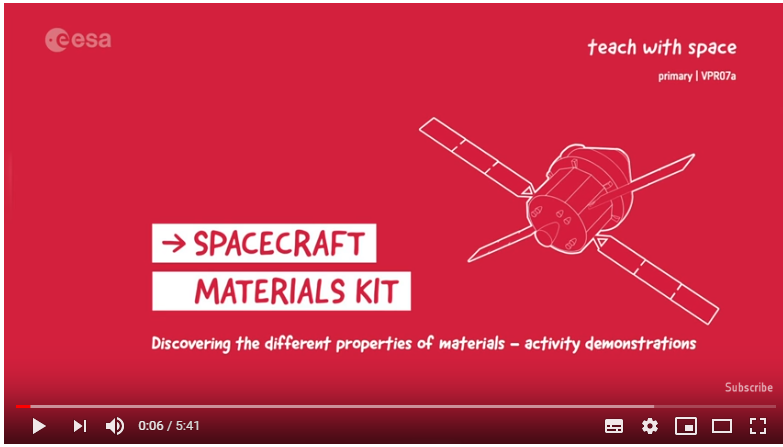